Fig. 4. Scatter plots of a) the 1st versus 2nd and b) the 1st versus 3rd canonical discriminant variates based on the ...
J Mammal, Volume 83, Issue 2, May 2002, Pages 370–380, <a href='https://doi.org/10.1644/1545-1542(2002)0832.0.CO;2'>https://doi.org/10.1644/1545-1542(2002)0832.0.CO;2
The content of this slide may be subject to copyright: please see the slide notes for details.
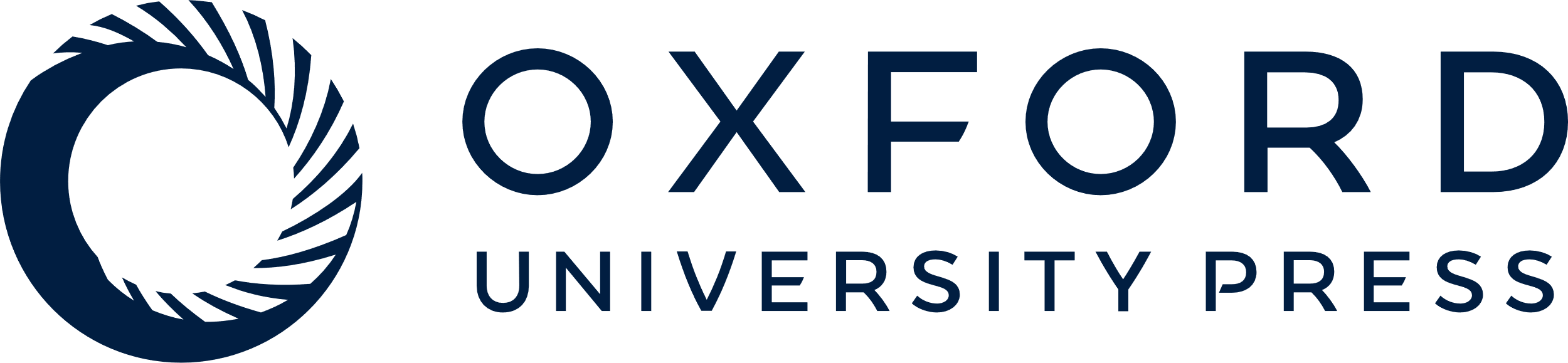 [Speaker Notes: Fig. 4. Scatter plots of a) the 1st versus 2nd and b) the 1st versus 3rd canonical discriminant variates based on the size-free multiple-group principal component scores for all specimens


Unless provided in the caption above, the following copyright applies to the content of this slide: American Society of Mammalogists]